Parasols 2023
Natakhtari
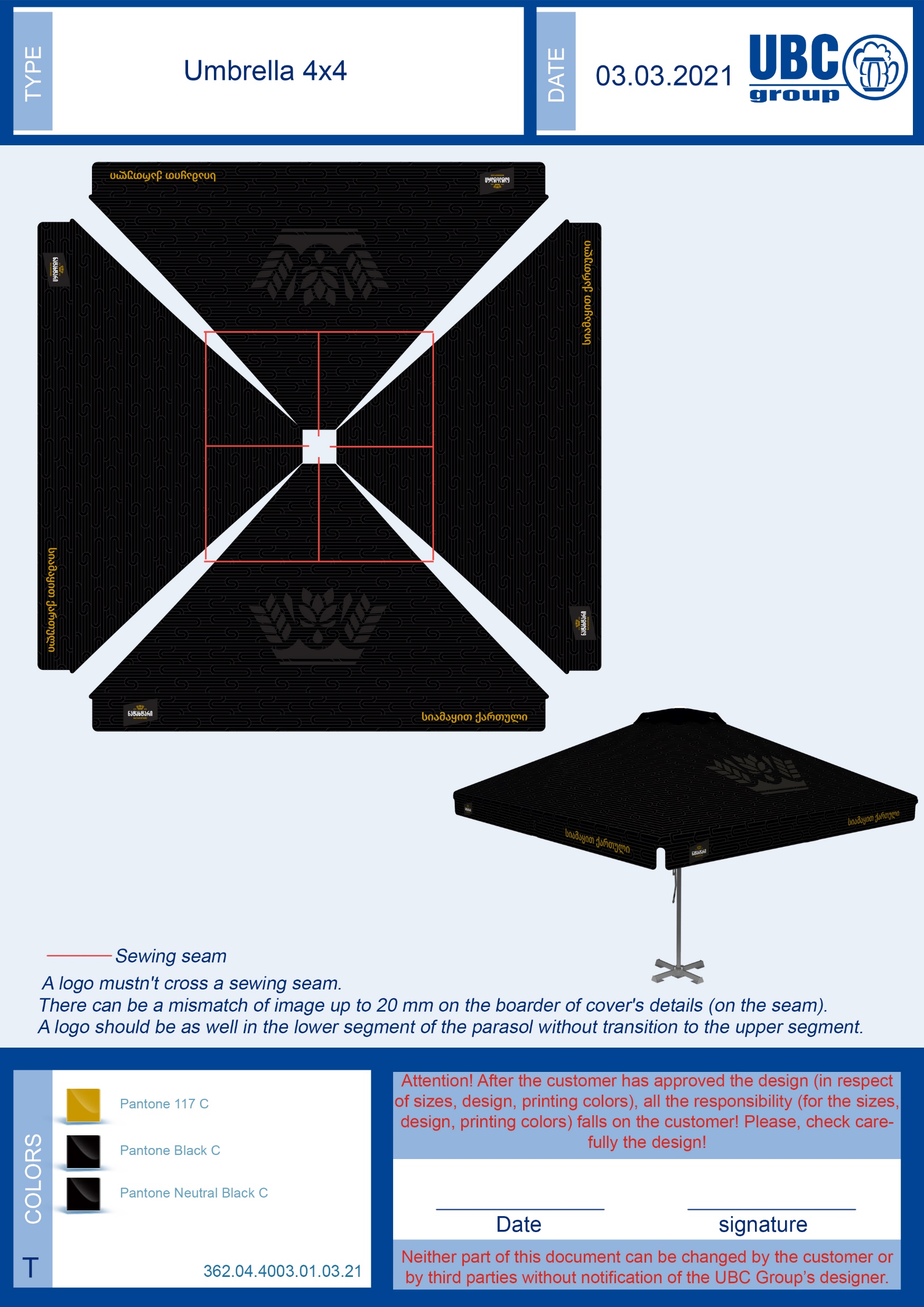 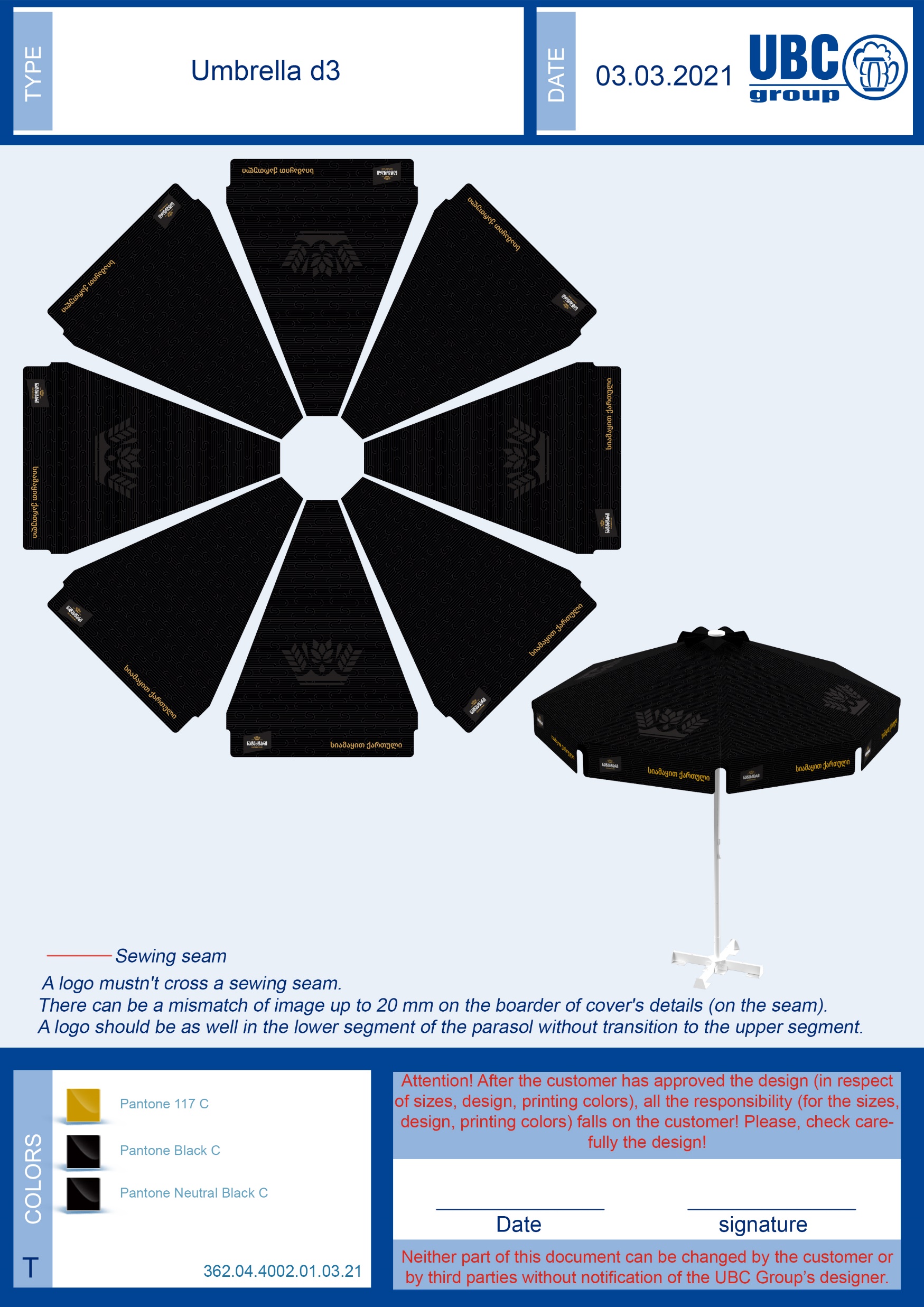 3x3 Tulip type- 75 pcs (According to shown design)
3m Diameter - 50 pcs
Umbrella 4x4 - 325pcs
2
Kasris, EFES
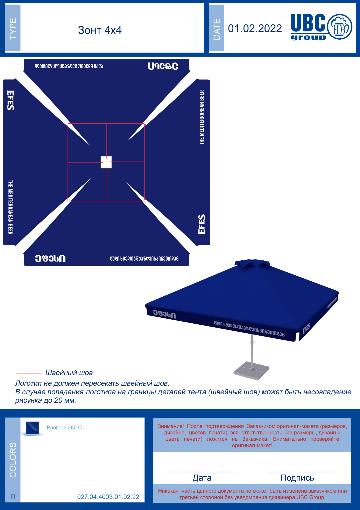 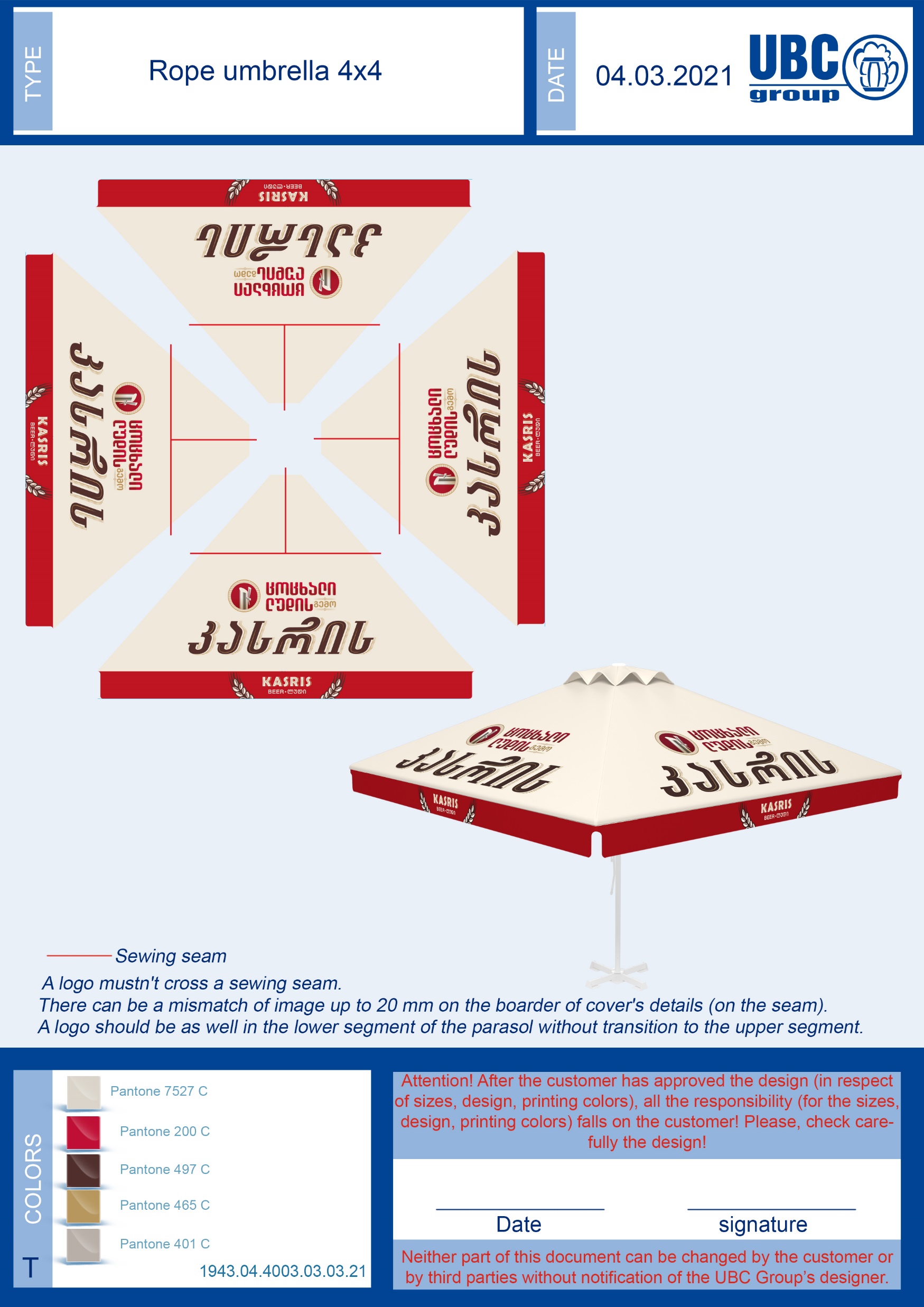 4x4m - 35 pcs
1.8 m - 40 pcs (Photo is for checking the colors and general design)
3
Karva (Parasols and TENTS only)
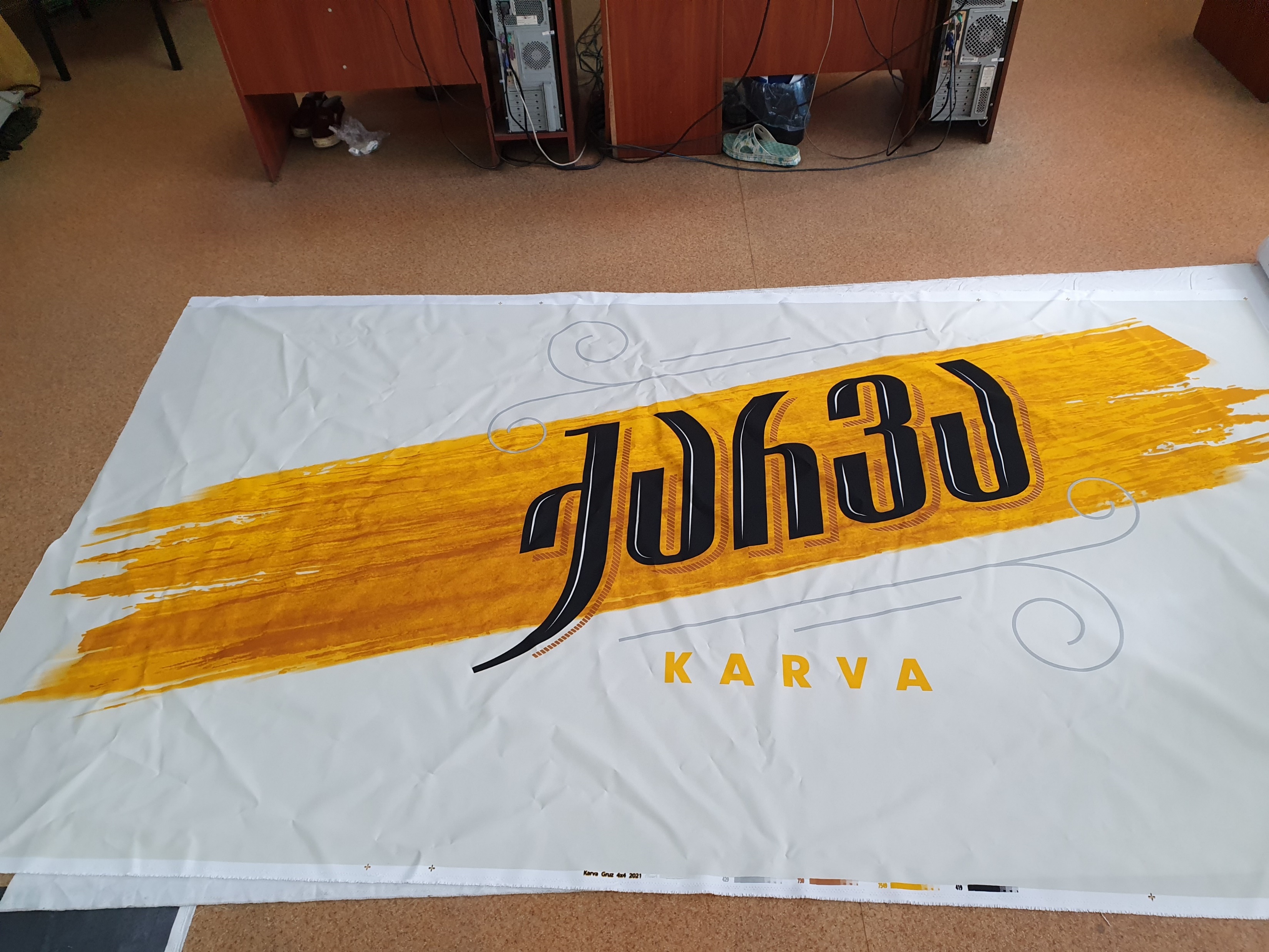 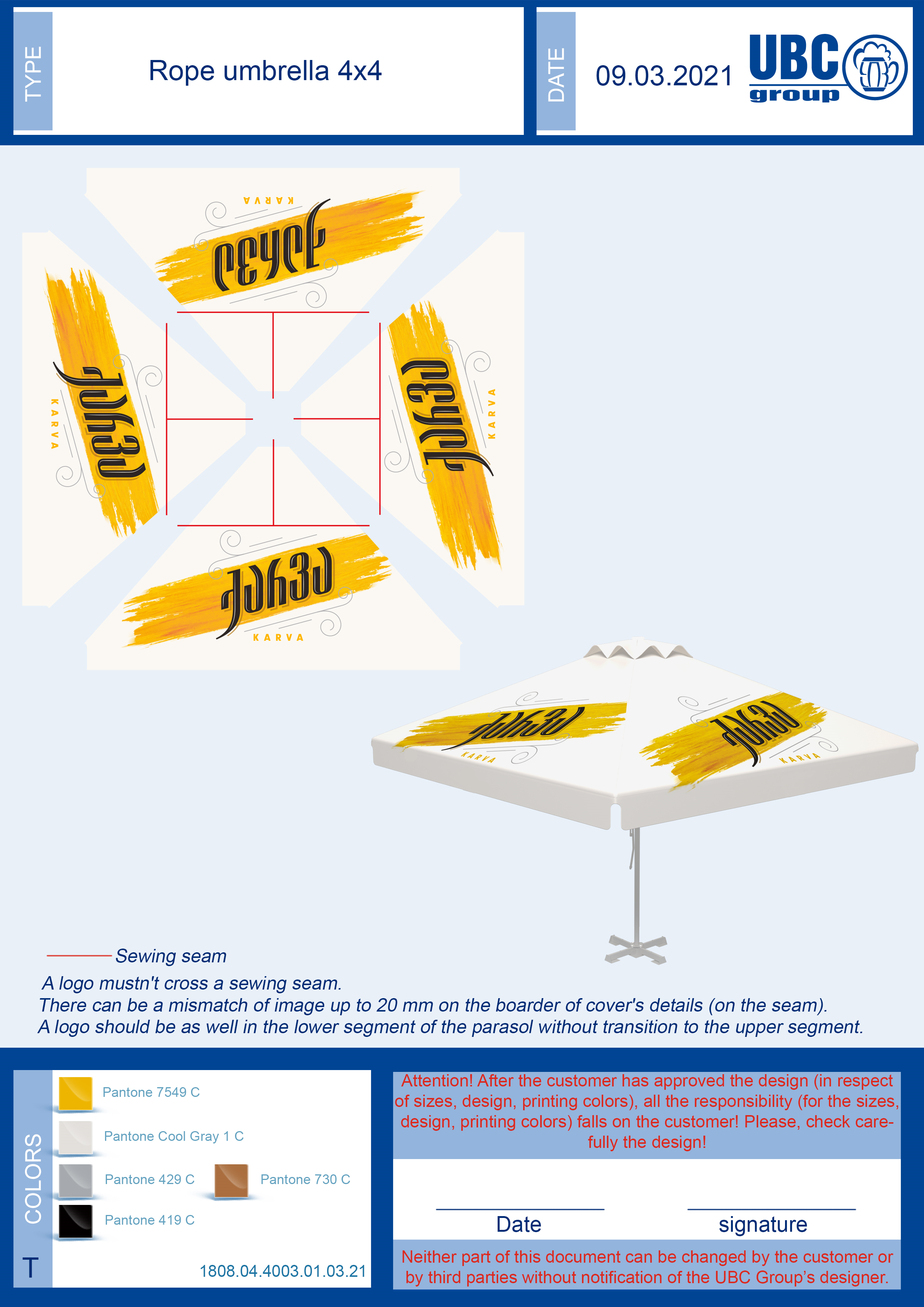 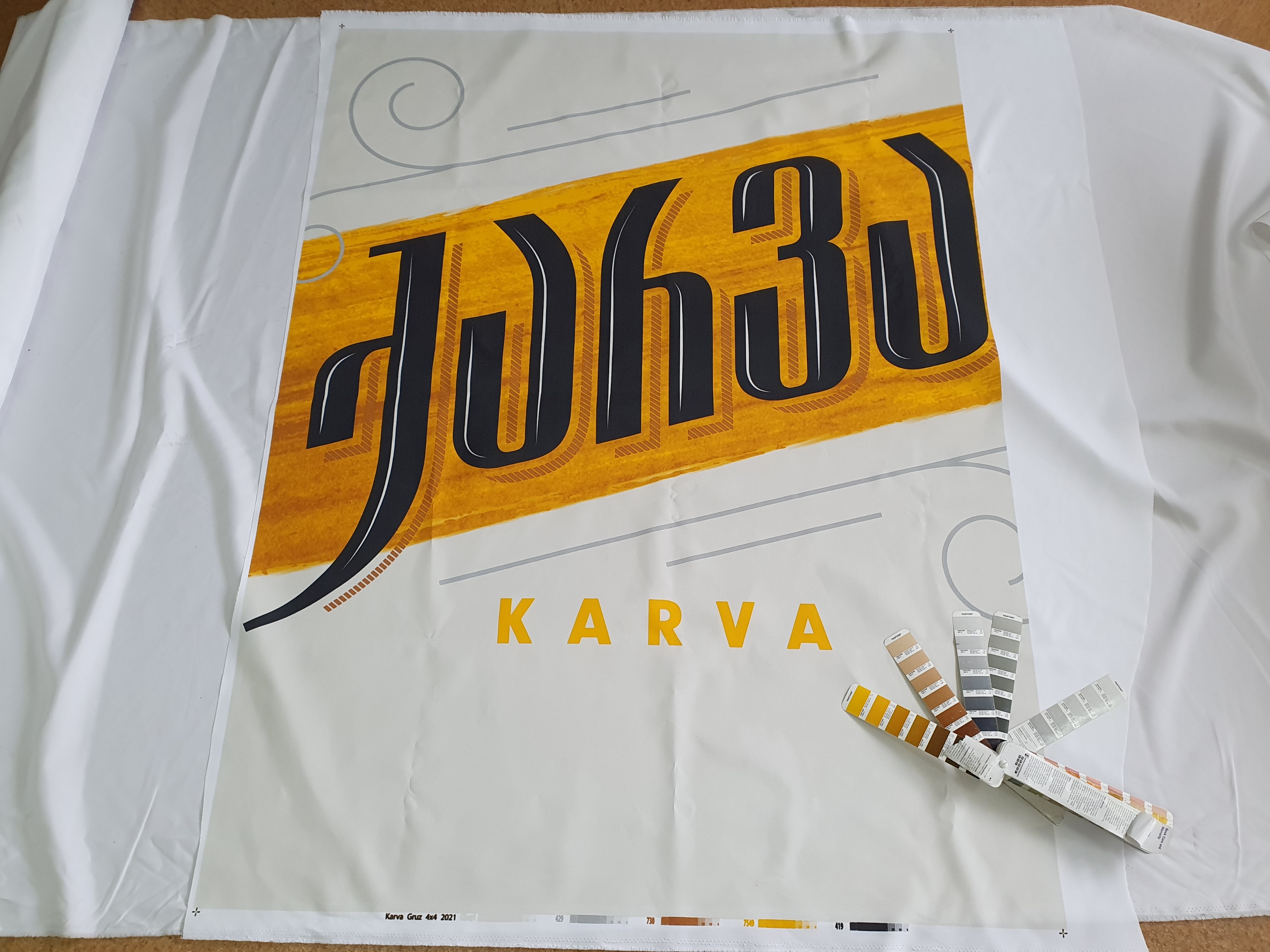 TENT 1.8m according to above design - 87 pcs
Parasol 4x4 - 20 pcs
4
Corona, Lowenbrau
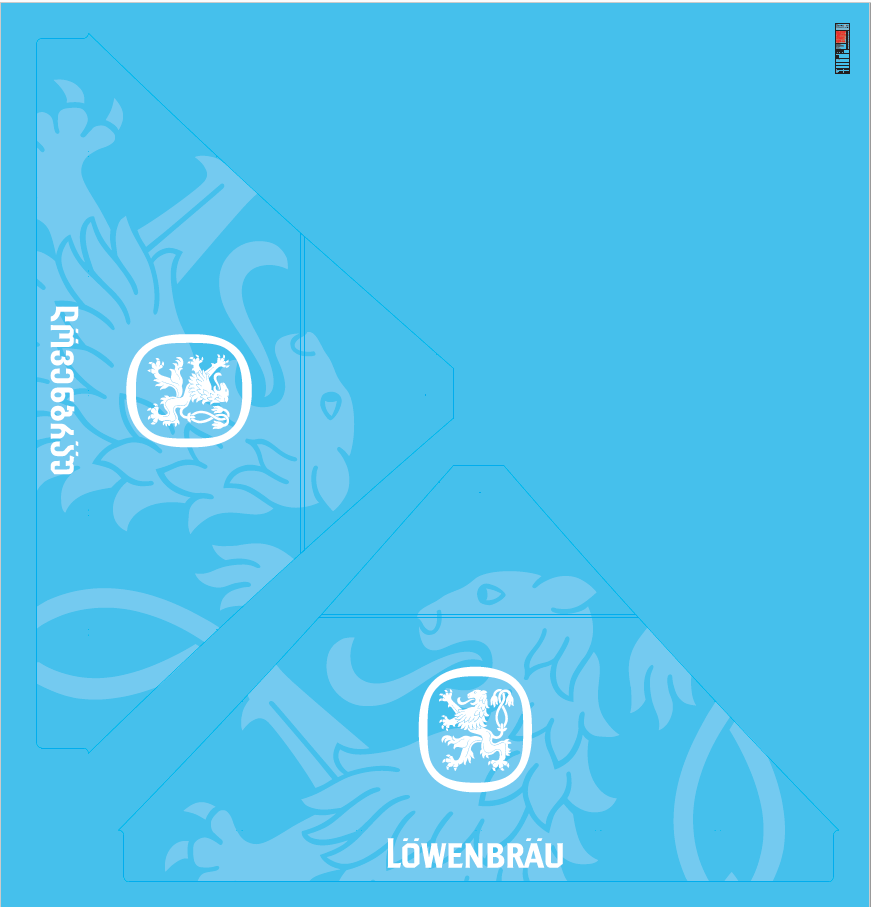 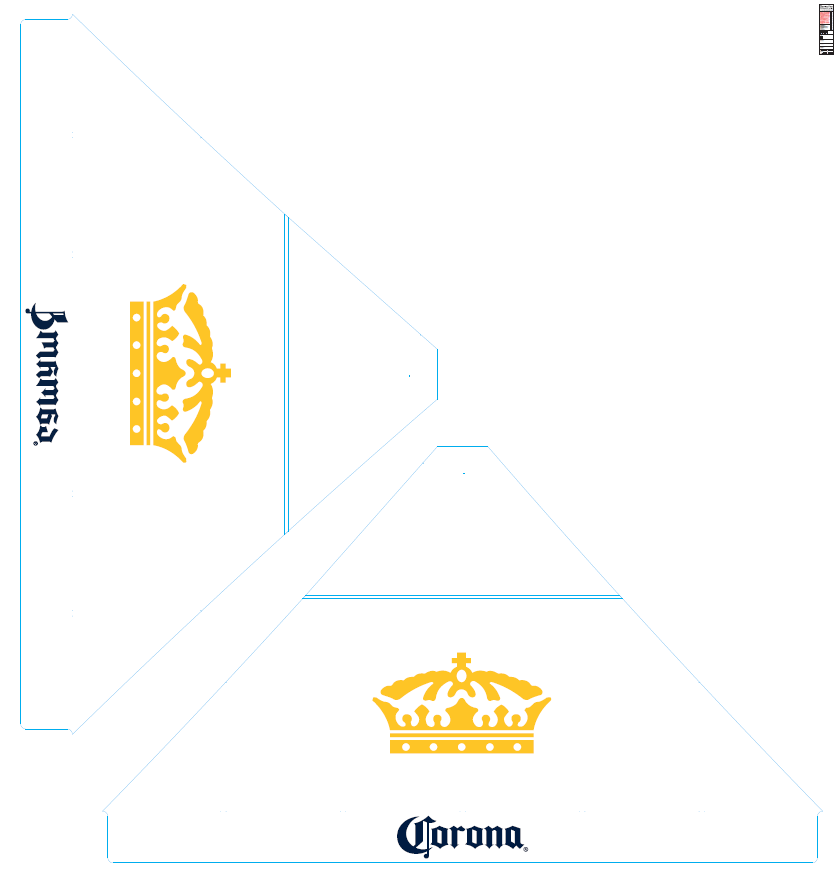 Corona 1.8m 20 pcs – according to above design
Corona 4x4 - 16 pcs
Lowenbrau 4x4 – 15 pcs
5
Leffe (Parasol and only Tent)
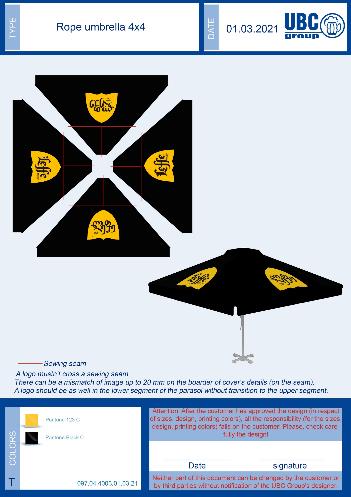 4x4 only TENT- 8 pcs
4x4 - 20 pcs
6
Staropramen (3X3 Tulip parasols)
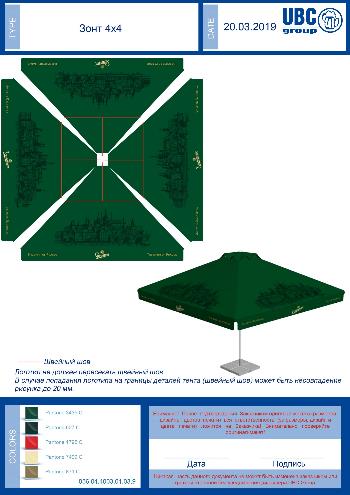 3x3 Tulip- 10 pcs (According to shown design)
7